Cybersecurity awareness and countermeasures during the 2017 Norwegian parliamentary elections
European Conference of Electoral Management Bodies 
Oslo – 20th April 2018
Specialist Director - Roar Thon
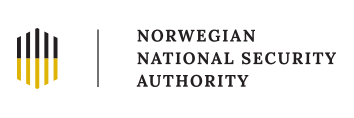 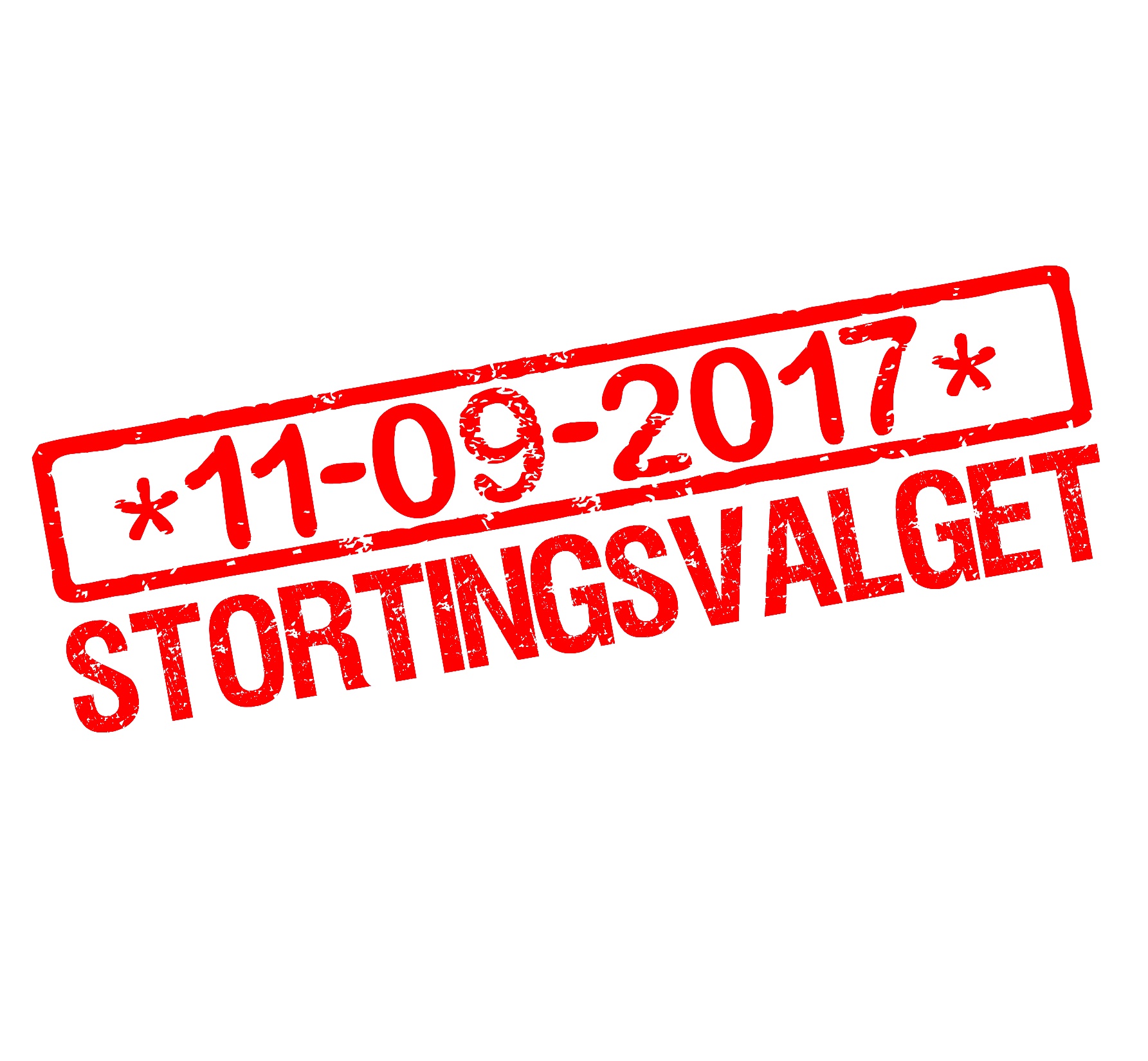 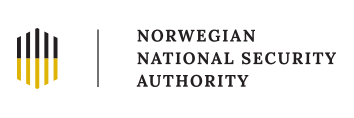 The Storting
The voting 
system
The political parties
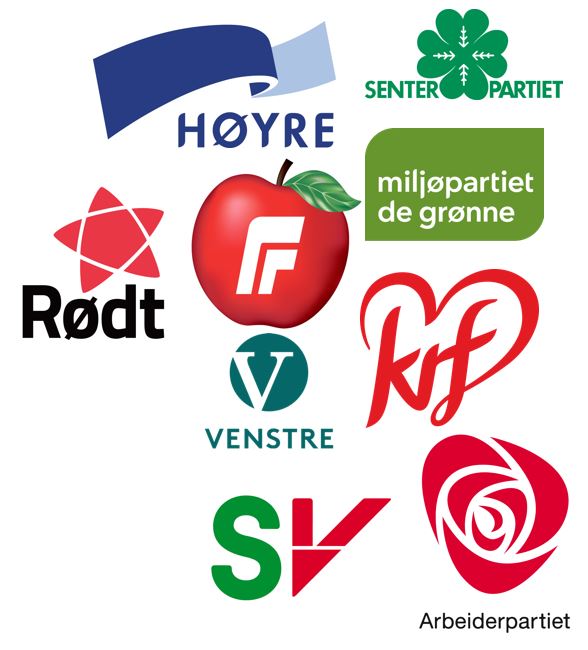 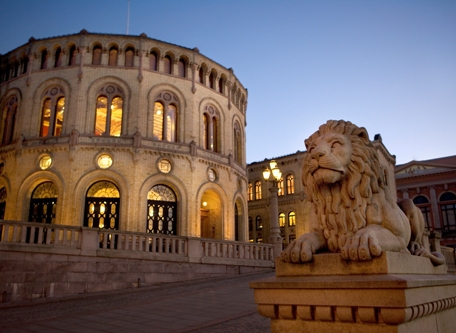 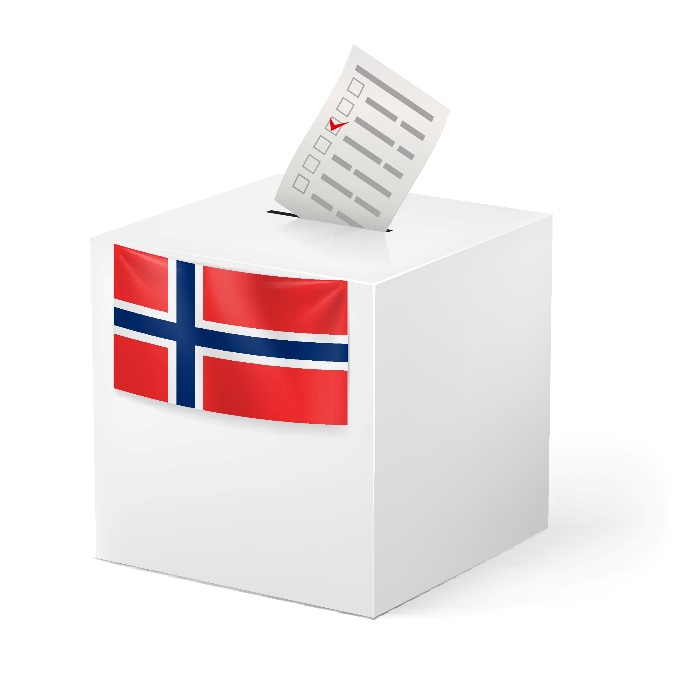 Private organizations
Not subject to the National security act

Different levels of available resources 

Uncertainty of their level of cybersecurity
Government security 
system in place
Supported by the NSM and PST
PENETRATION TESTING
DONE BY NSM
BEFORE THE ELECTION
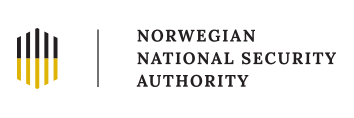 Hacking
Political parties/Politicians
Hacking/Creation of
Social media accounts (real or fake)
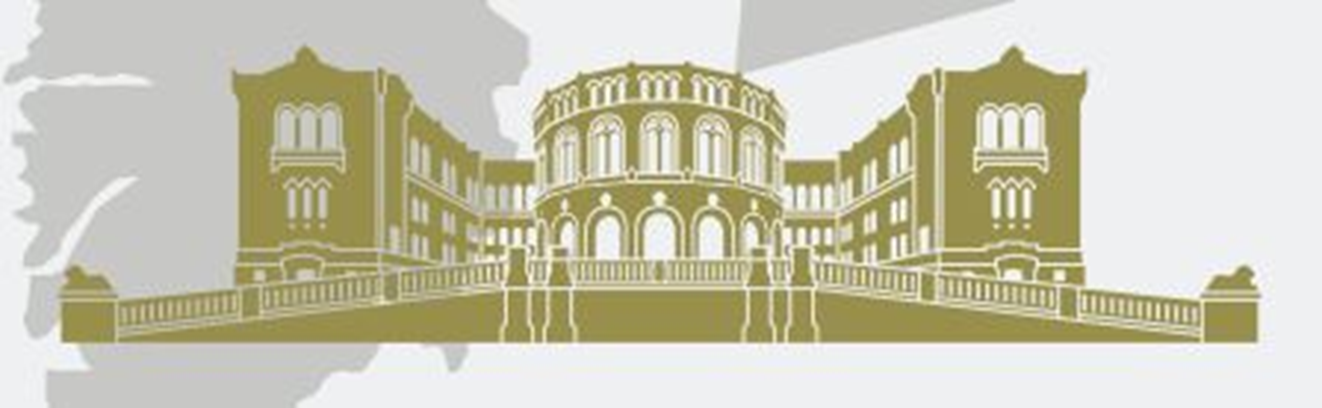 Extract sensitive 
information
from
Political parties/Politicians
Publish fake news
from
Hacked accounts 
or 
fake accounts
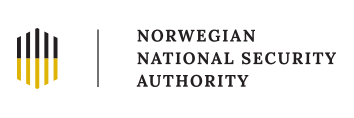 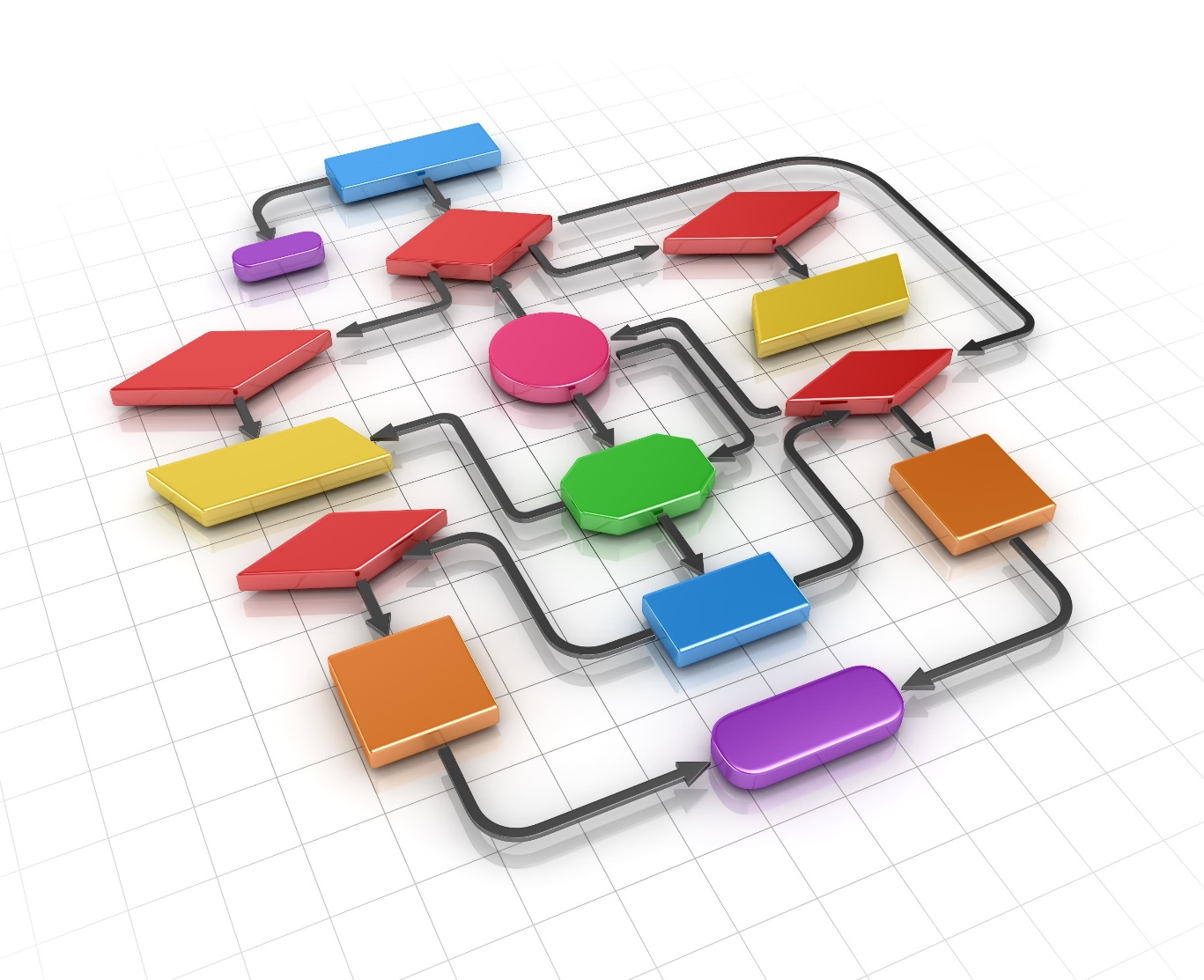 HUMANS
TECHNOLOGY
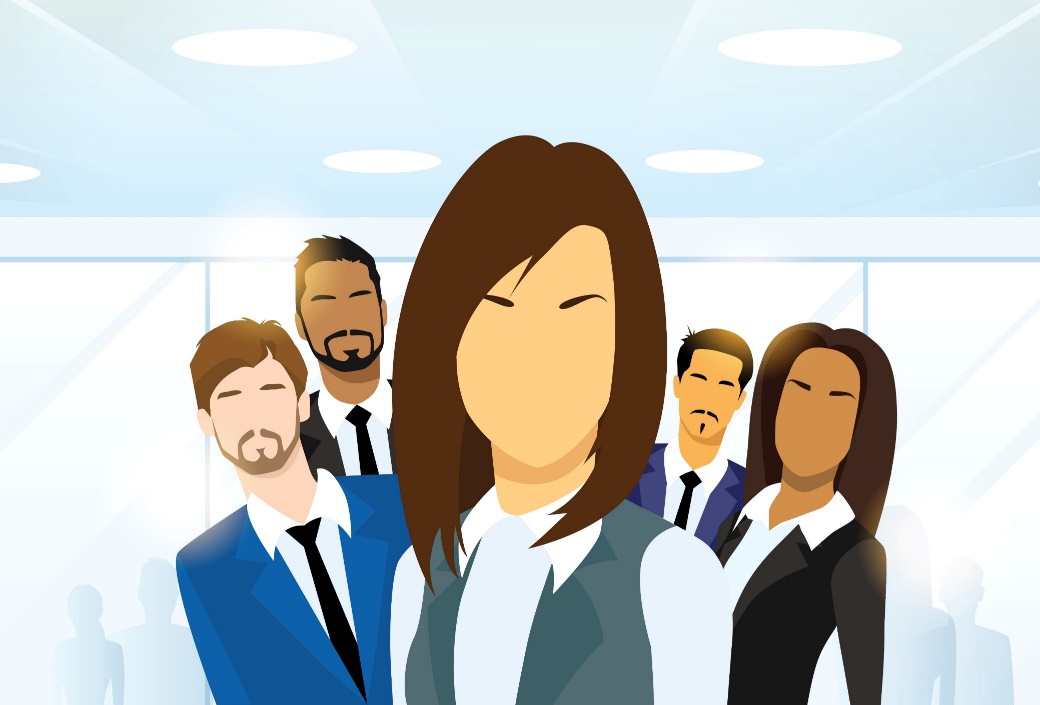 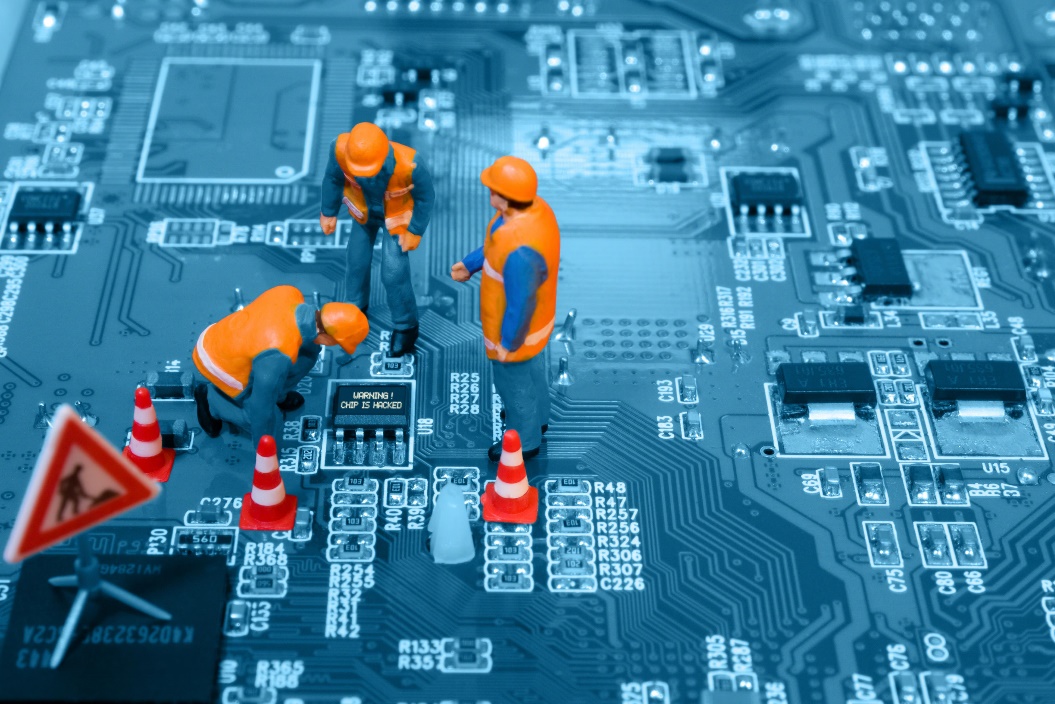 PROCESSES
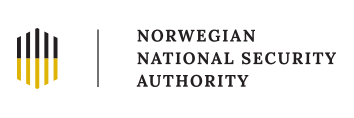 WHAT IF…
You are not able to communicate your 
political message during the election campaign?
We offered and delivered
Awareness training
Technical reviews
Technical advise
Establishing communication channels and incident procedures
Meeting
with management
Initial 
contact with the political parties
Not obligated to say yes
WHAT IF…
You have to spend all your time in the media talking 
about a story that has nothing to do with politics?
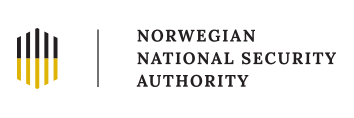 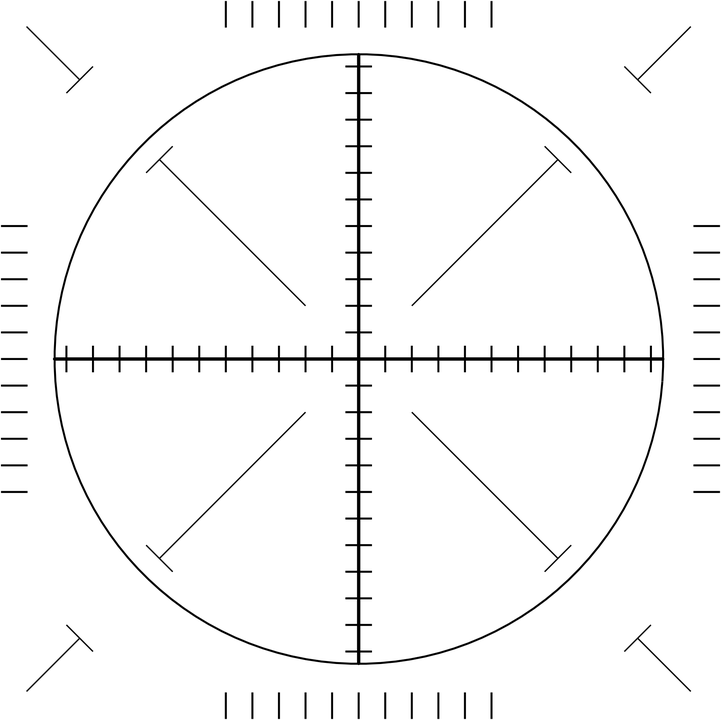 National states
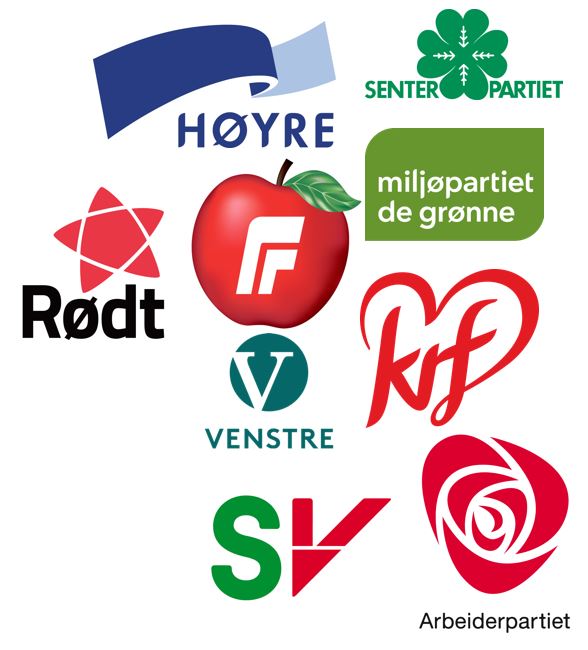 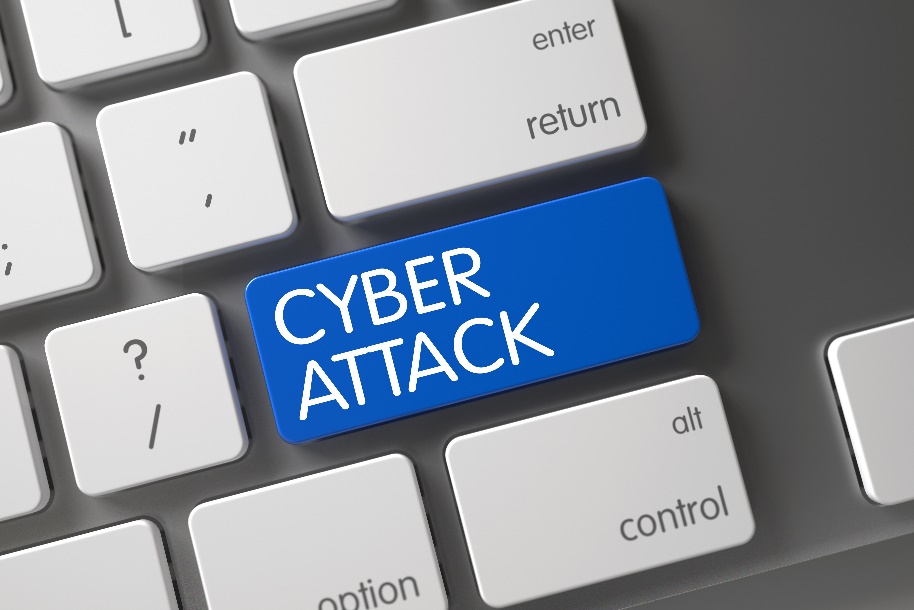 Single individuals
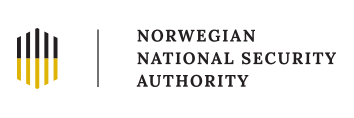 SOCIAL MEDIA COUNTERMEASURES
Established a preparedness system and communication channel with Facebook, Twitter and others.



Creating a 24/7 ability to report and respond to incidents regarding official accounts belonging to the government, political parties and central politicians.
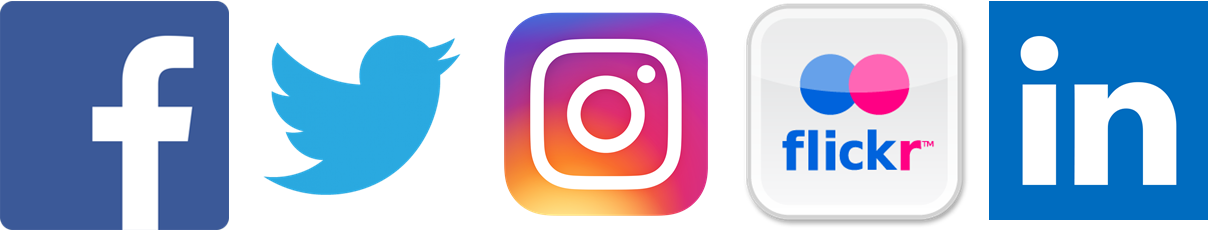 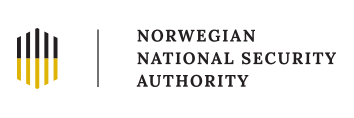 VERIFICATION OF ALL SOCIAL MEDIA ACCOUNTS
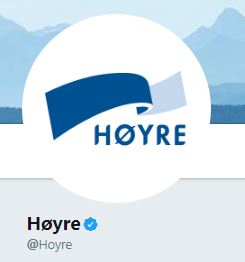 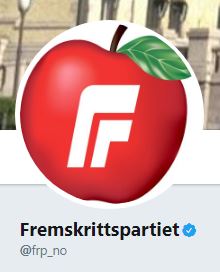 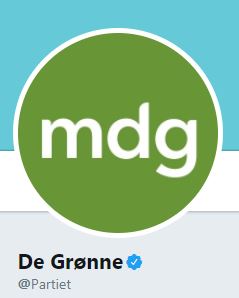 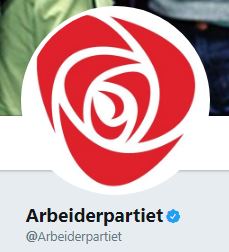 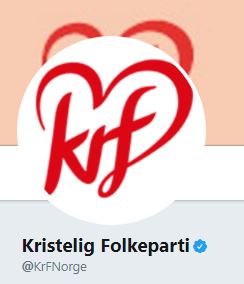 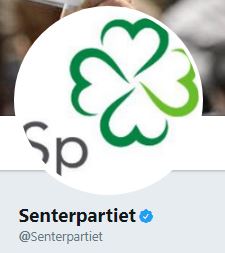 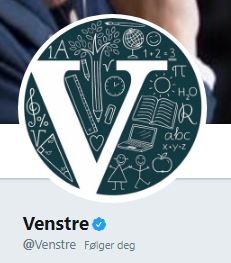 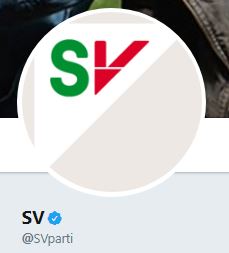 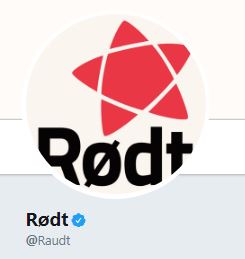 Account ownership
Password routines
2FA
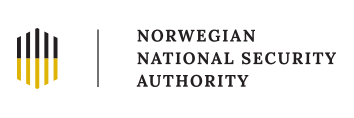 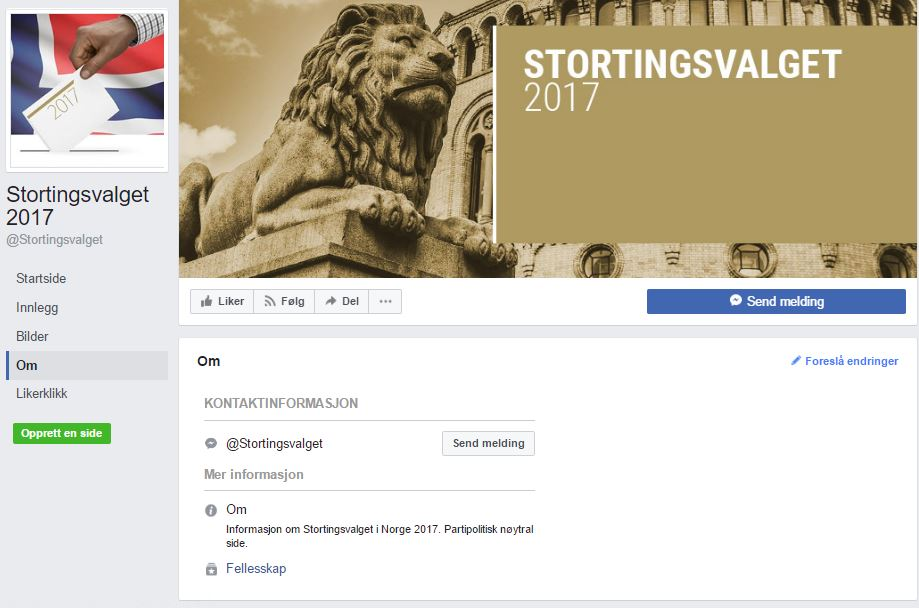 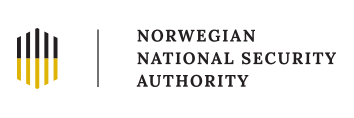 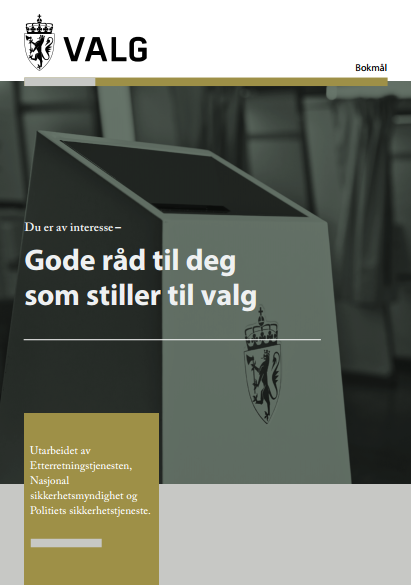 Information to each individual that could be elected.

Advice on
Physical security
Cybersecurity

Produced by the: 
National Security Authority
The Police Security Service
The Norwegian Intelligence Service
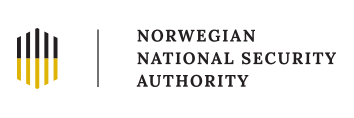 SUMMARY/LESSONS LEARNED
Start early!

Identify the areas with most impact

Social media is a powerful tool – protect it!

Do not scare people – give them advice they are able to follow

Focus on simple solutions, and how to behave if 
something happens
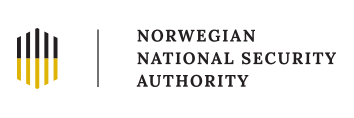